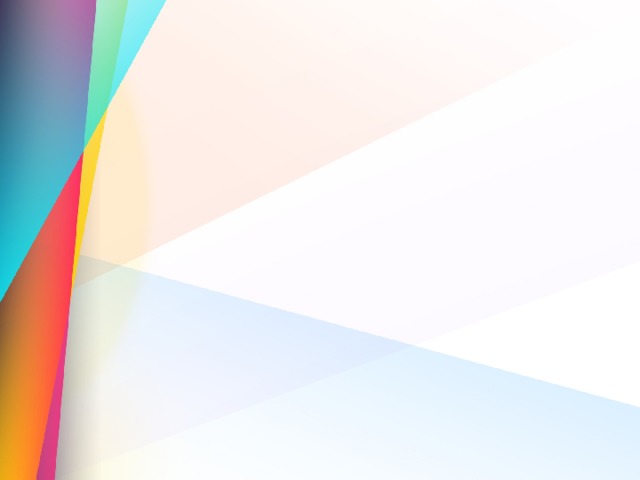 Исполнение бюджета сельского поселения Сытомино
за 1 полугодие 2018 года
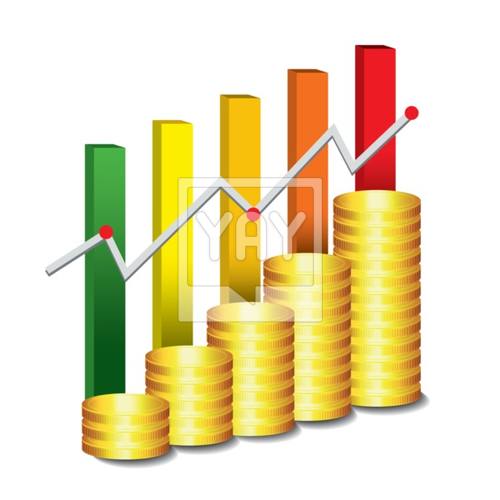 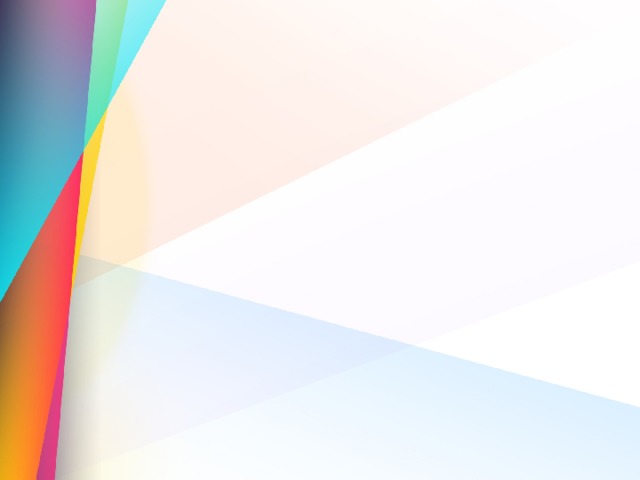 Бюджет сельского поселения Сытомино на 2018 год              тыс.руб.
Дефицит -/профицит +
Первоначальный план – 0
Уточненный план   -3246,9
2
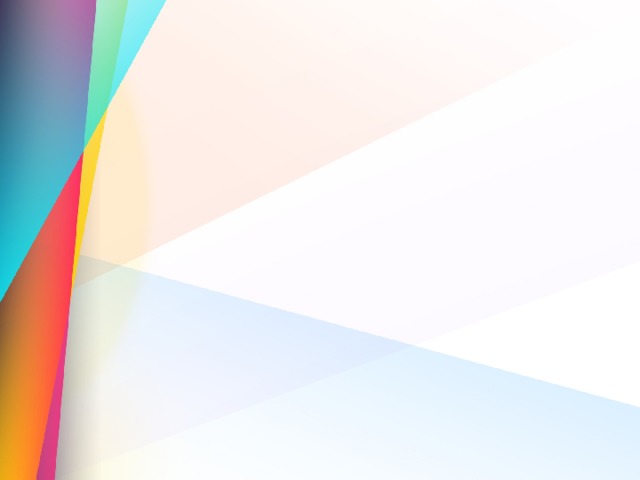 Исполнение бюджета с.п. Сытомино  за 1 полугодие 2018 года (тыс.руб.)
Дефицит -/ профицит +
Уточненный план  - 3246,9
Факт за 1 полуг.2018г.      +4442,2
3
Сведения о поступлениях в бюджет с.п. Сытомино в разрезе основных налоговых и неналоговых доходов, безвозмездных поступлений за 1 полугодие 2018 года (тыс.руб.)
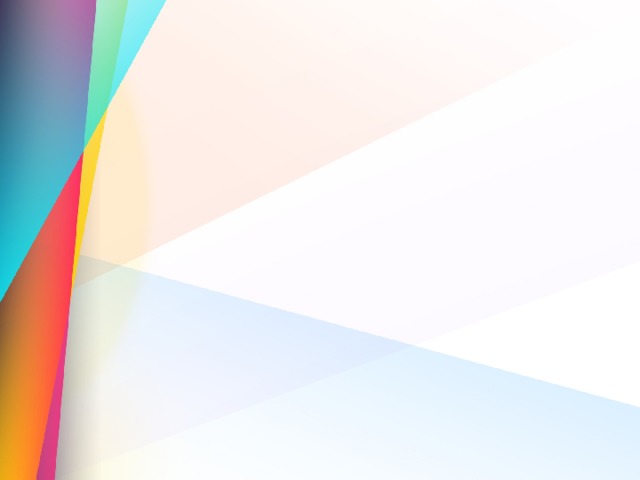 Табл.1
4
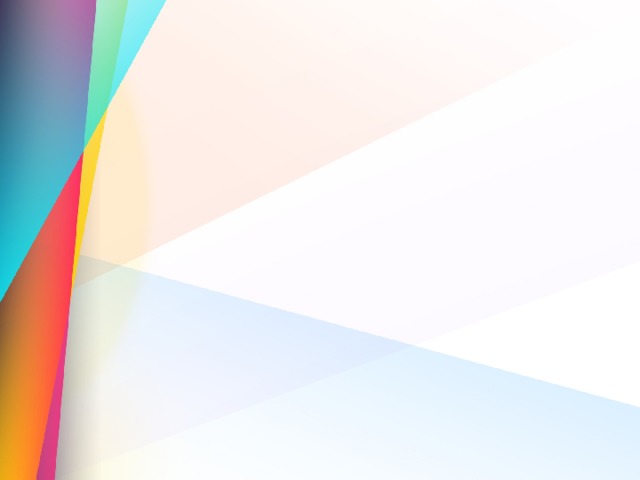 Продолжение табл.1
5
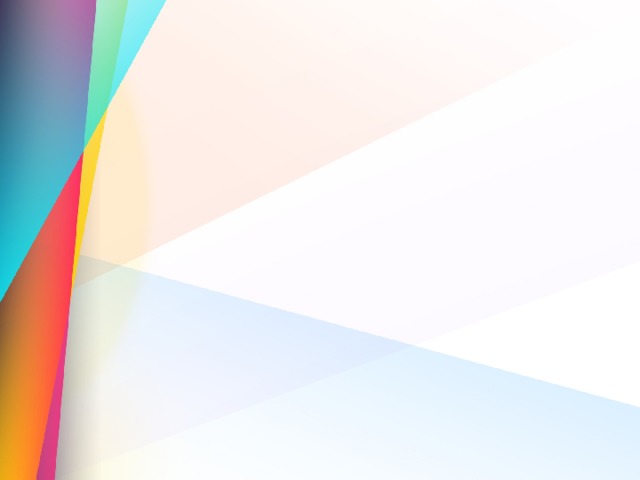 Окончание табл.1
6
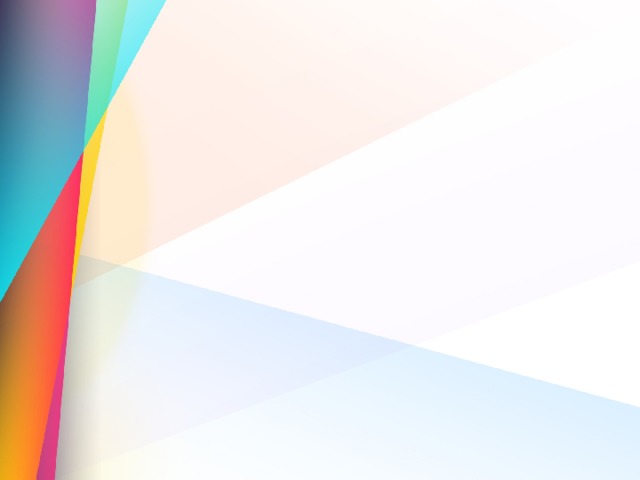 Анализ исполнения доходной части бюджета с.п. Сытомино за 1 полугодие 2018 года                                                                                                                                        тыс.руб.
7
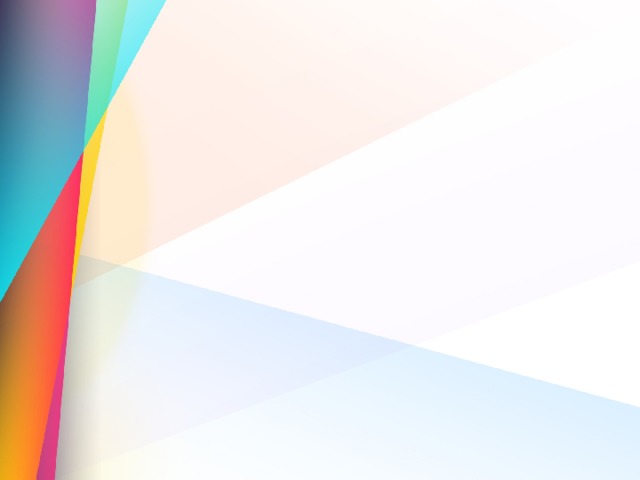 Структура исполнения доходной части бюджета сельского поселения Сытомино за 1 полугодие 2018 года
Уд. вес %
8
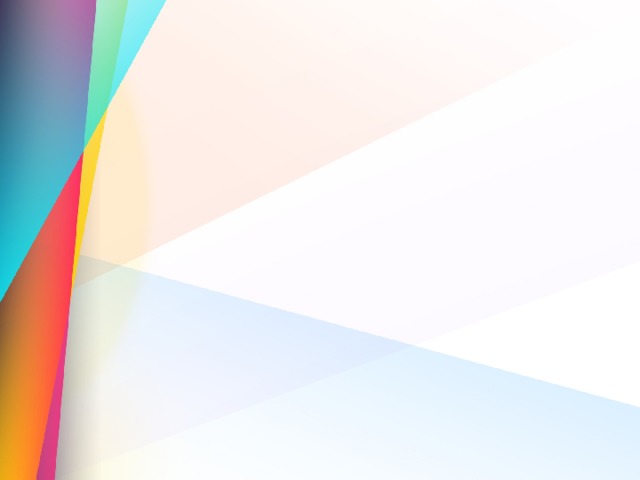 Структура исполнения налоговой и неналоговой части бюджета с.п. Сытомино за 1 полугодие 2018 года
9
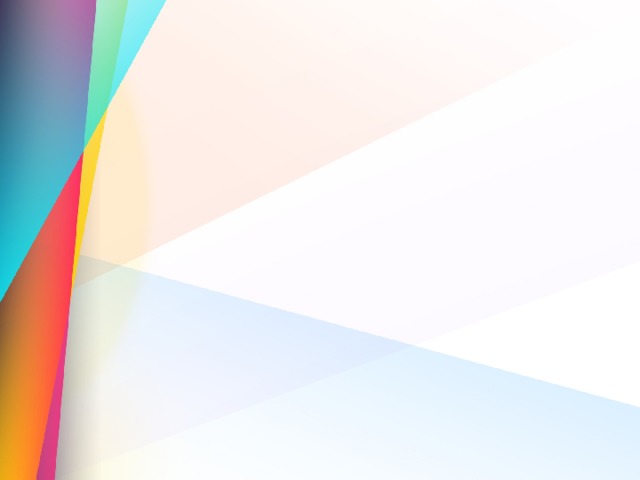 Информация о полученных межбюджетных трансфертах МО с.п. Сытомино за 1 полугодие 2018г.
10
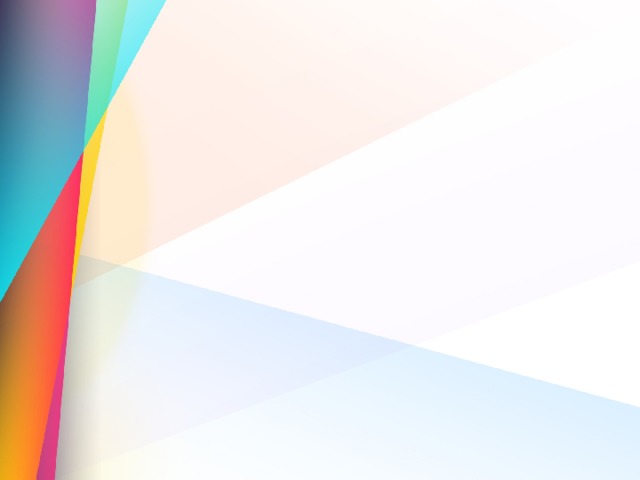 Информация об иных межбюджетных трансфертах на финансовое обеспечение полномочий, передаваемых на уровень муниципального района за 1 полугодие 2018г.  тыс.руб.
- Соглашение № 118 от 27.02.2018г. «О передаче осуществления части полномочий органов местного самоуправления муниципального образования сельское поселение Сытомино органам местного самоуправления муниципального образования Сургутский район»
- Соглашение № 75-17 от 21.12.2017 «О передаче осуществления полномочий контрольно-счетного органа по осуществлению внешнего муниципального финансового контроля»
11
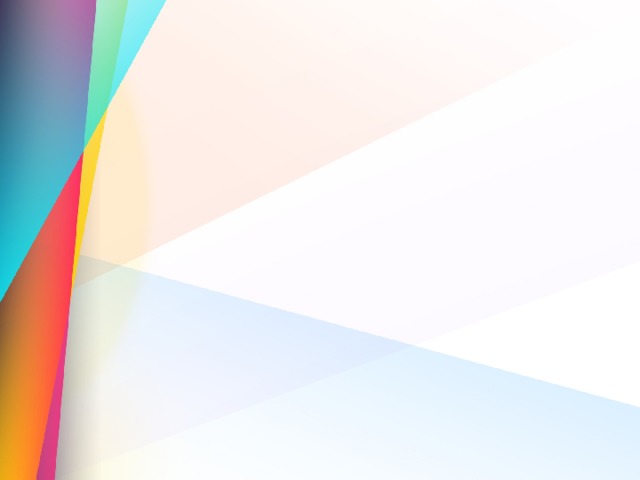 Сравнительный анализ исполнения расходной части бюджета МО с.п. Сытомино за 1 полугодие 2018 года по функциональной структуре расходов   тыс.руб.
12
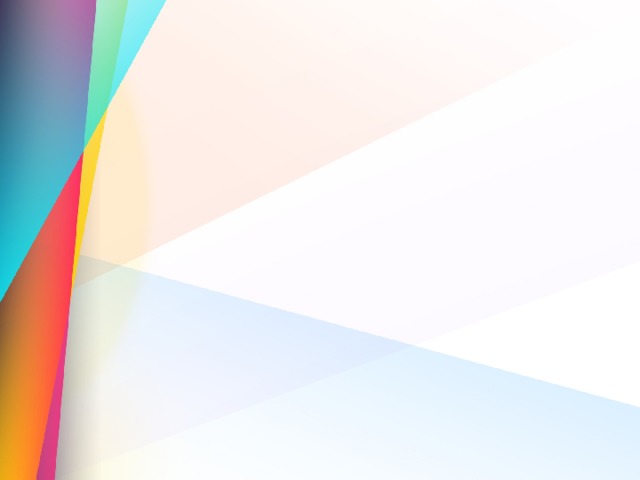 13
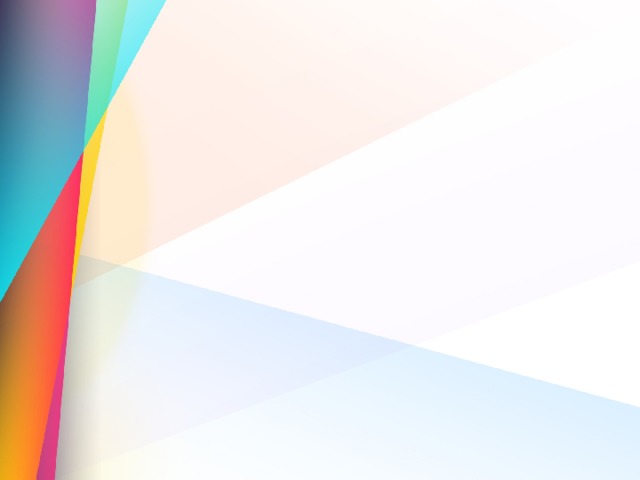 Функциональная структура расходов с.п. Сытомино за 1 полугодие 2018 года
Уд. вес %
14
Функциональная структура расходов МО с.п. Сытомино за 1 полугодие 2018 года
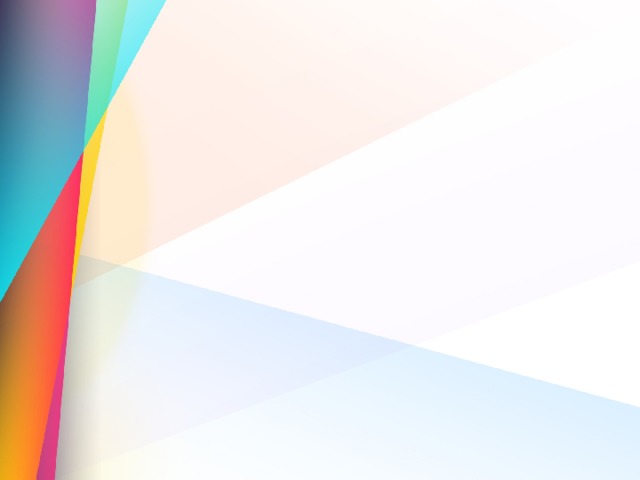 Общегосударственные вопросы
        41,3%
Нац. оборона
        0,8%
Жилищно-ком. хоз-во. 
      2,4%
Нац. безопасность и правоохранительная деят.
        0,6%
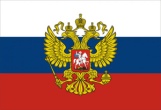 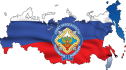 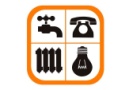 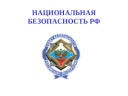 Межбюджетные трансферты общего хар-ра бюджетам субъектов РФ и МО 
14,4%
Нац. экономика
           8,3%
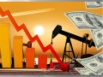 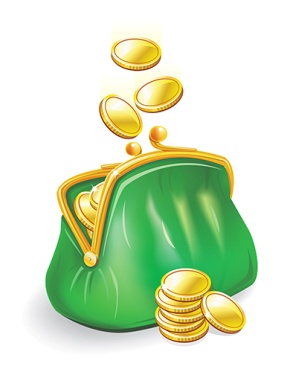 Охрана окр. среды 
              0,0%
Культура и кинематография 
       31,7%
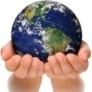 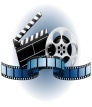 Образование
0,1%
Соц. политика
            0,3%
Физ.культура и спорт
0,1%
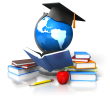 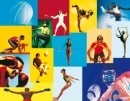 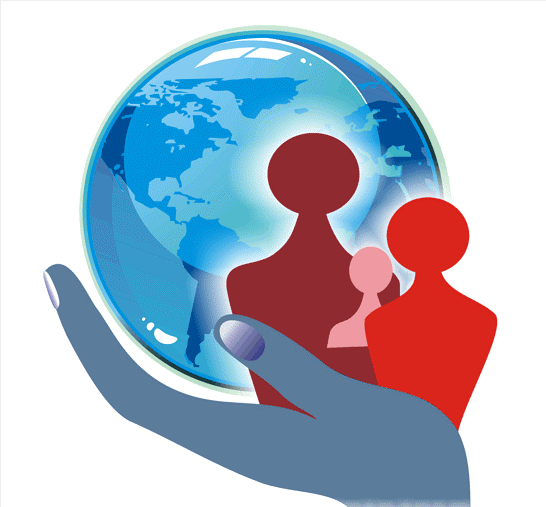 15
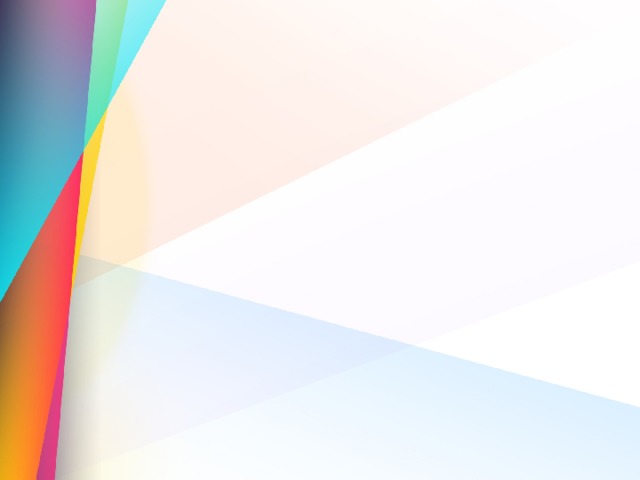 Расходы на реализацию муниципальных программ и непрограммные расходы с.п. Сытомино за 1 полугодие 2018 года (тыс. руб.)
16
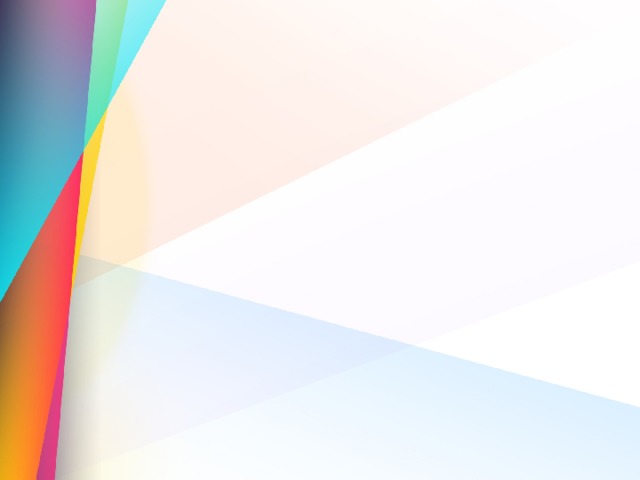 Исполнение муниципальных программ с.п. Сытомино (тыс.руб.)
17
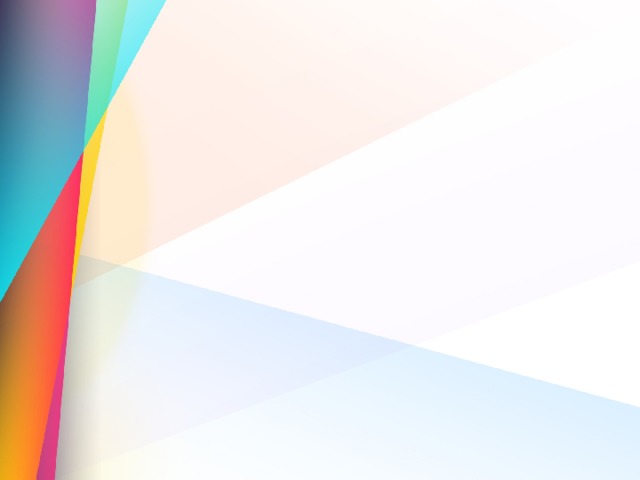 Информация о расходах на реализацию Указов Президента Российской Федерации от 07.05.2012    тыс.руб.
Динамика показателей средней заработной платы работников культуры
Плановые назначения
Исполнение за 1 полугодие 2018 года
18
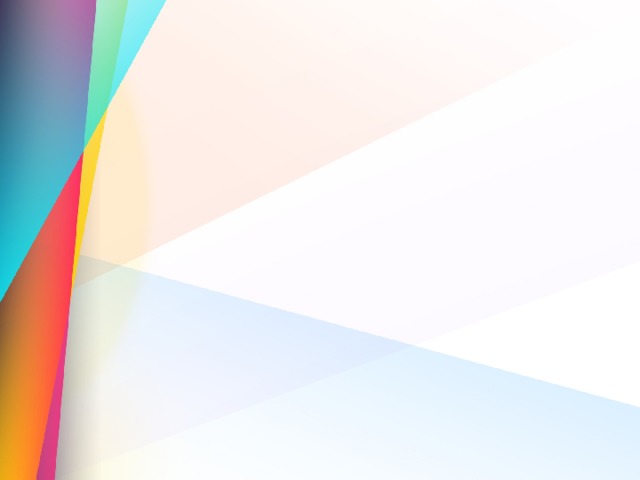 Контактная информация для граждан
За получением дополнительной информации просим обращаться
 в Администрацию сельского поселения Сытомино:Адрес: ул. Центральная 61, с. Сытомино, Сургутский р-н, 
Ханты-Мансийский автономный округ-Югра, Тюменская обл., 628436Телефон (факс):8 (3462) 736-480 (приемная)E-mail: admsitomino@mail.ru
Адрес сайта: http://sytomino.ru/
Время работы: пн с 9.00 до 18.00 (перерыв с 13.00 до 14.00),вт-пт с 9.00 до 17.00 (перерыв с 13.00 до 14.00),сб-вс выходной